Дебат - [ фр. debats - талқылау] - қандай да бір жиылыста, мәжілісте пікірталасу; жарыссөз, айтыс. 
Парламенттік дебаттар - заң шығару және үкімет іс-әрекеті 
жөніндегі депутаттар арасындағы пікіралмасудың ресми қалыптасқан тәртібі
Дебат ойындарының түрлері:

АПФ (Американдық Парламенттік дебат).

БПФ (Британдық Парламенттік дебат).

ЛД (Линкольн және Дуглас)
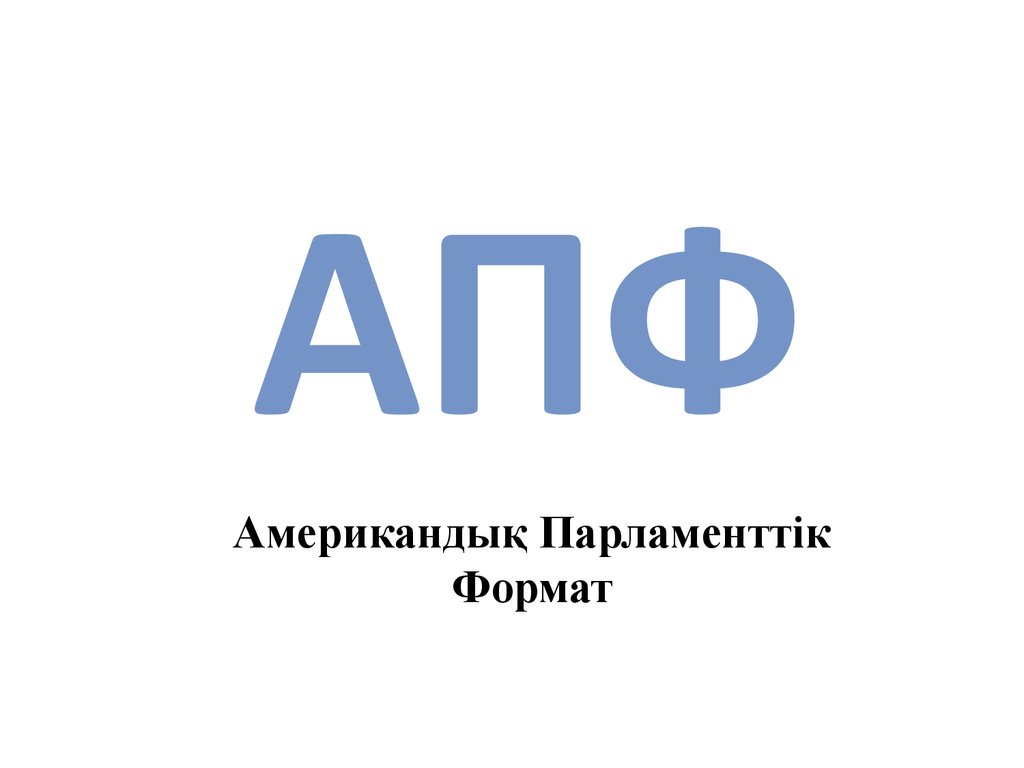 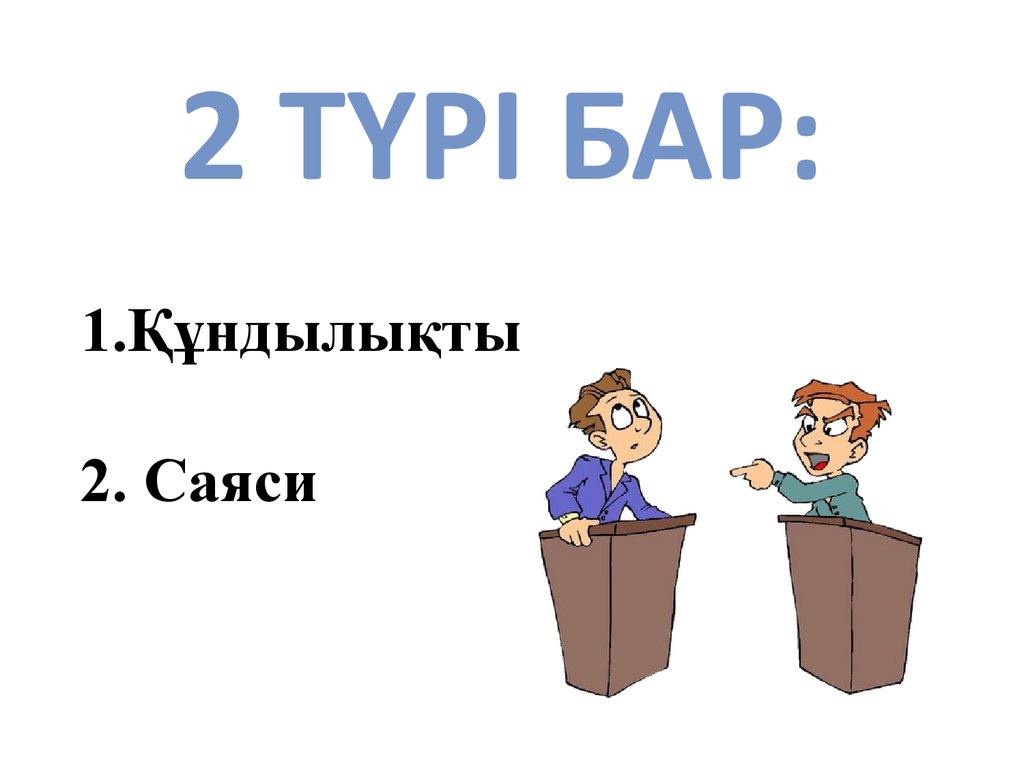 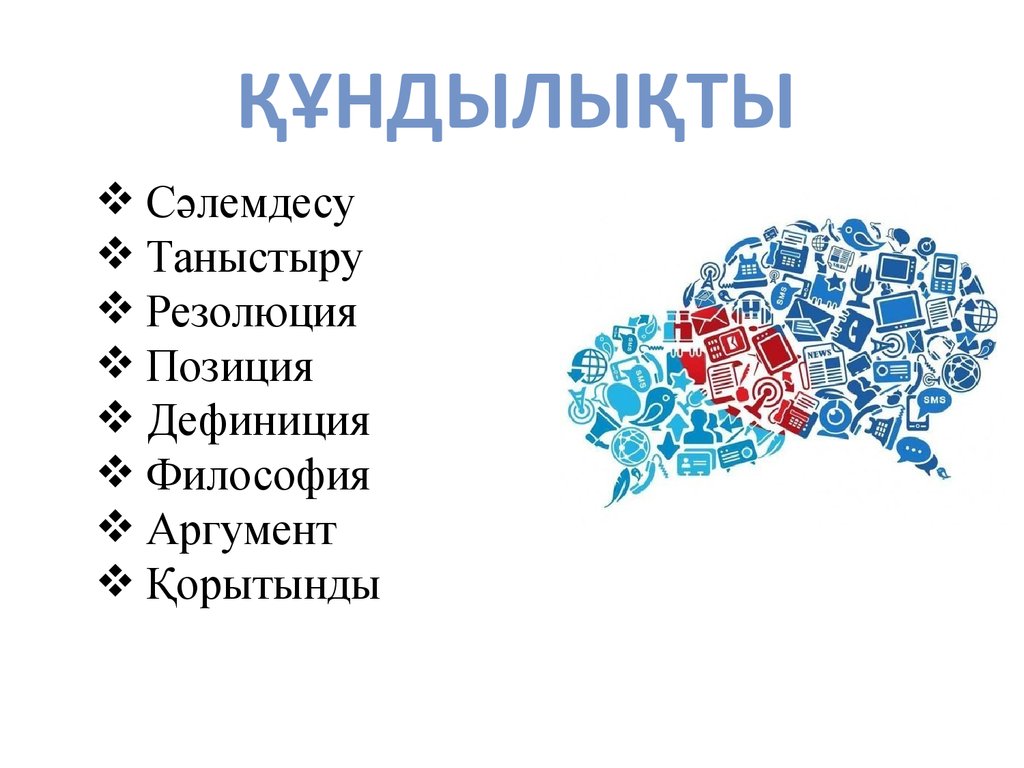 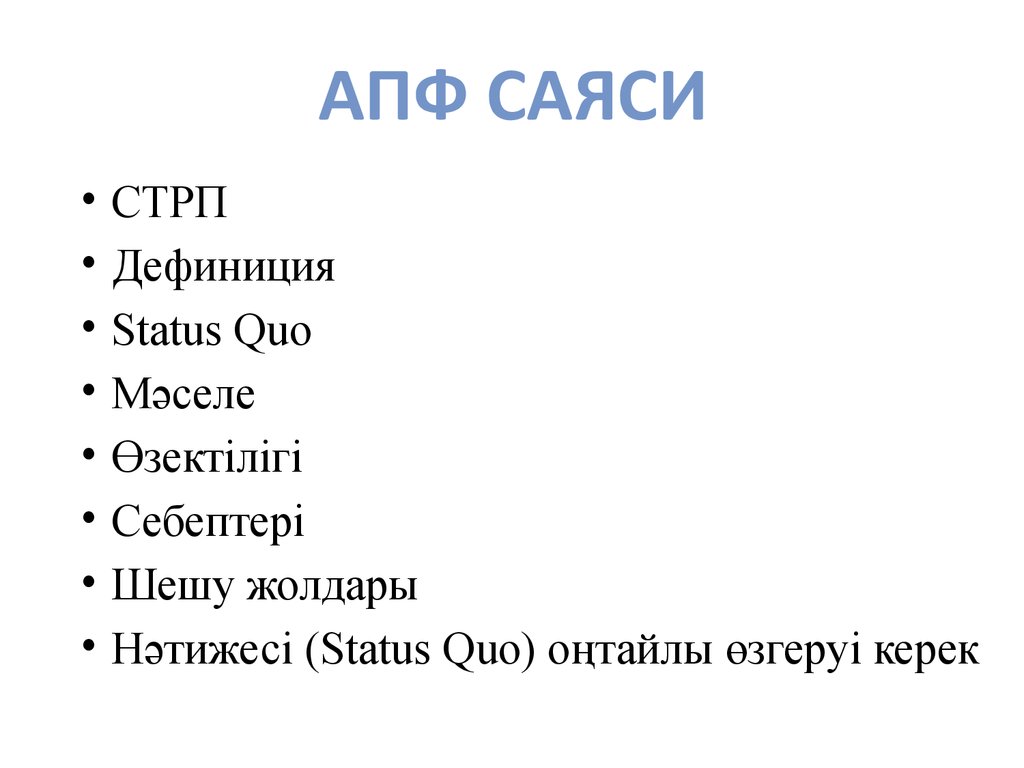 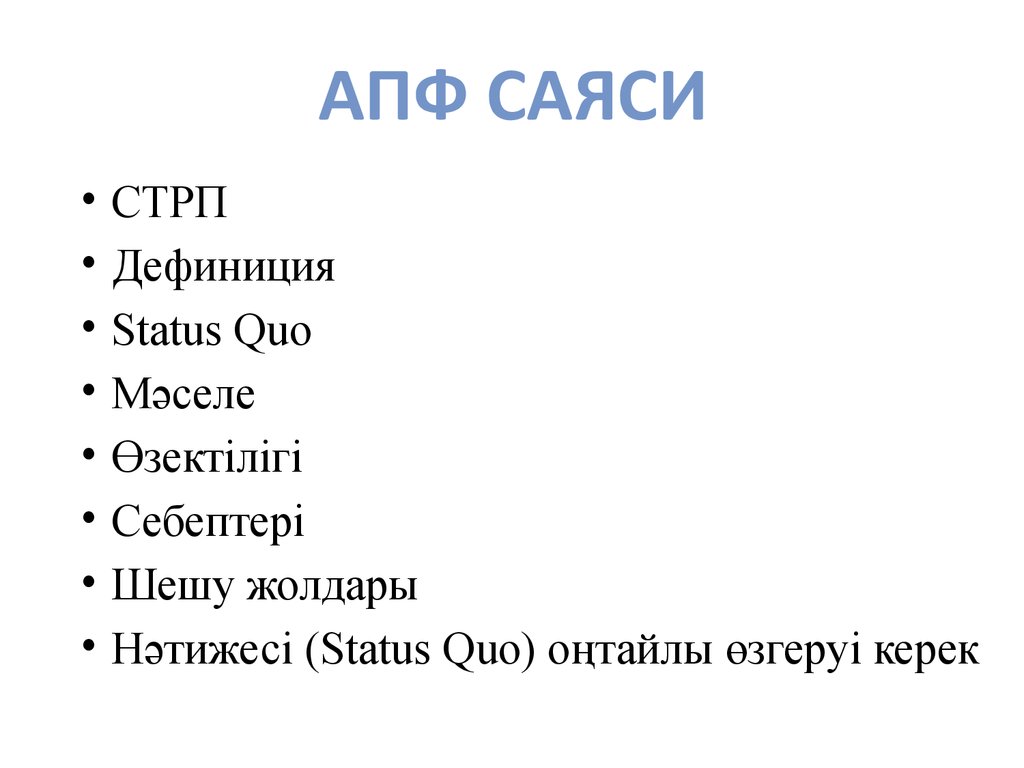 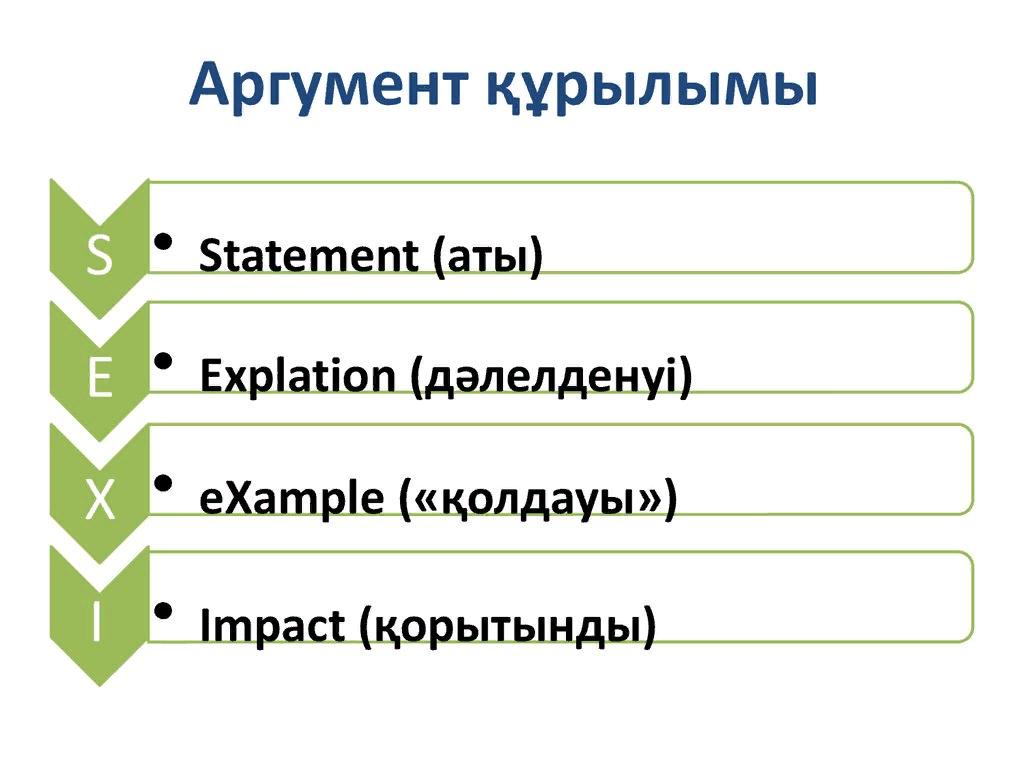 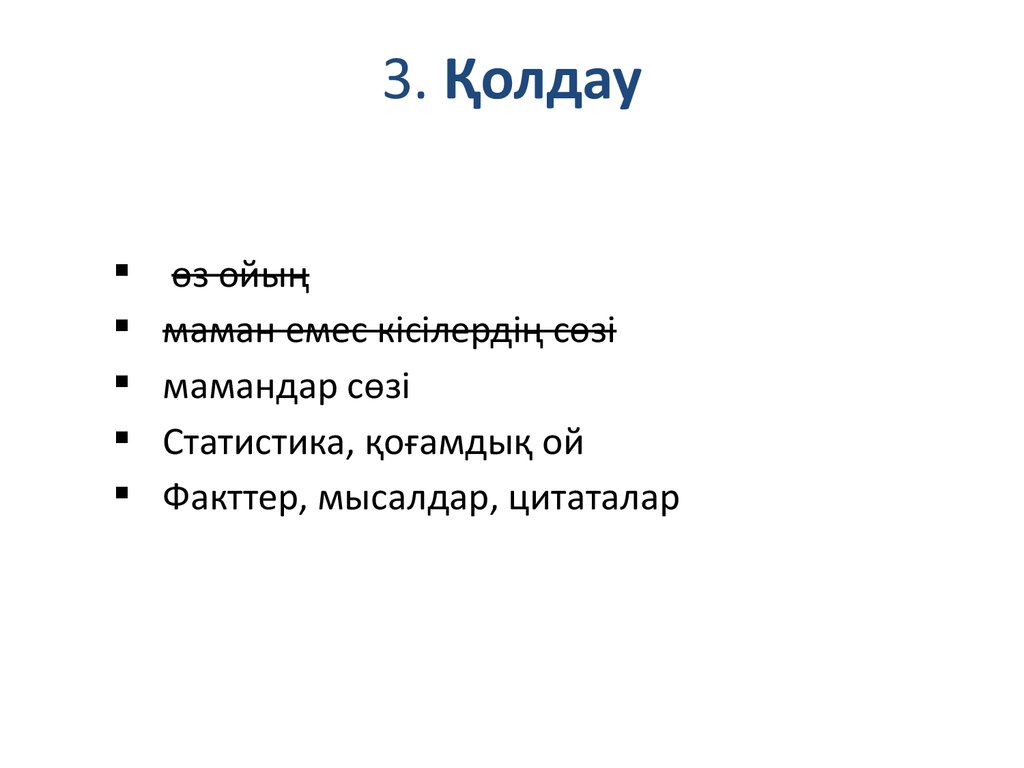 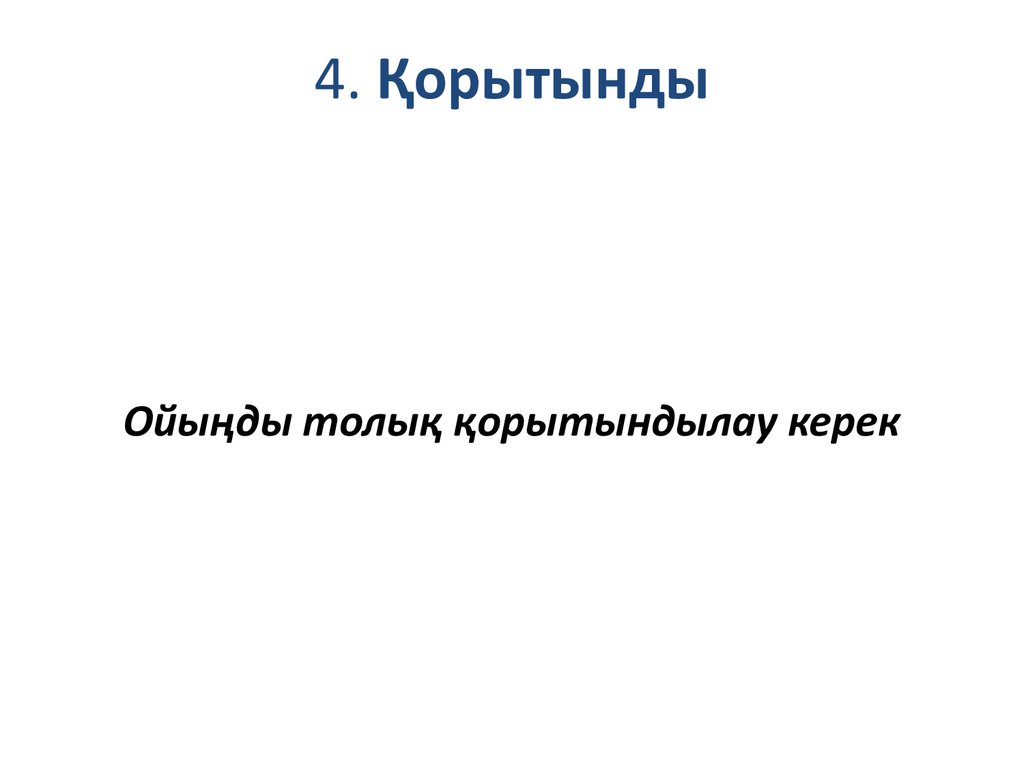 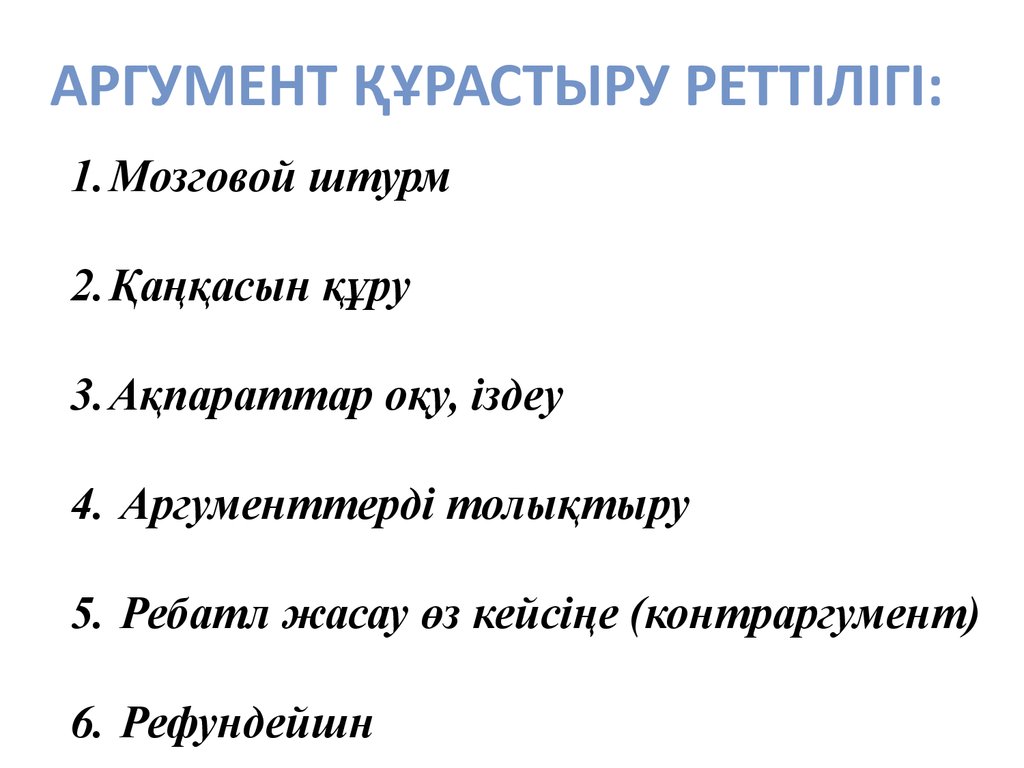 АПФ форматы
Дефиниция: қарардағы түсініксіз сөздерге түсініктеме, сипаттама беру.
М.с Демография –

Статистика: қазіргі қалыптасқан жағдай, сандық немесе сапалық көсеткіш
М.с Қазақстанда – 17млн

Философия: қарарға қатысты мақал – мәтел не нақыл сөз

Аргумент (аргумент саны кем дегенде 3 болуы керек)
Аргумент 1: әлеуметтік (факт 1-3)
Аргумент 2: экономикалық (факт 1-3)
Аргумент 3: саяси (факт 1-3)
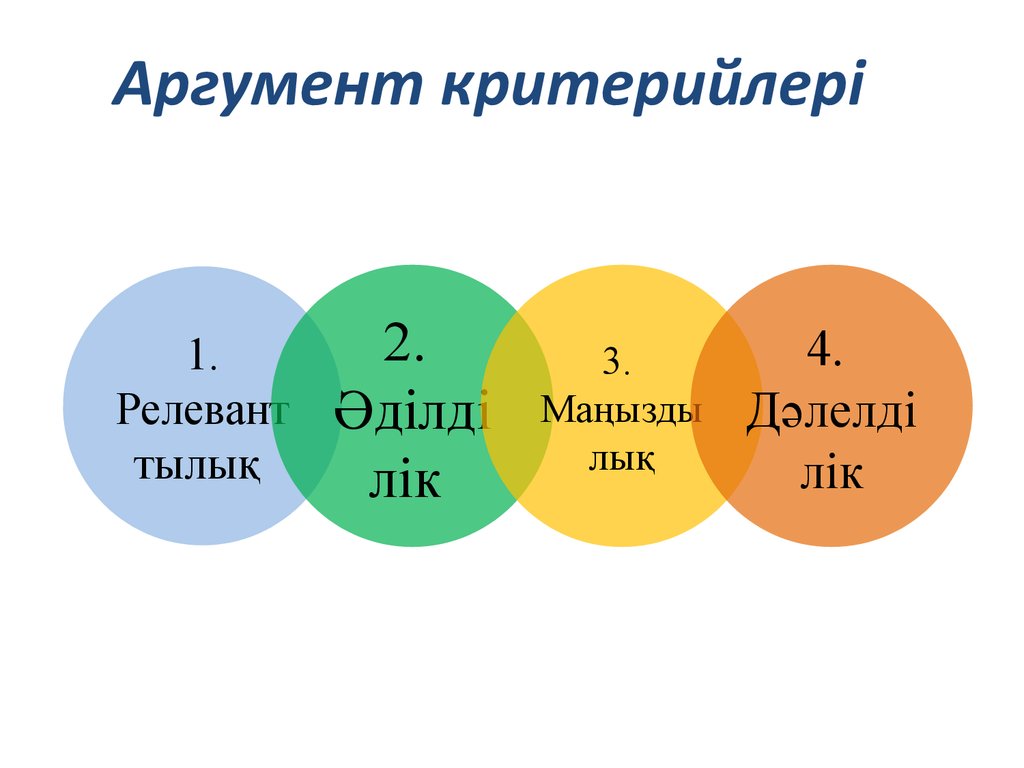 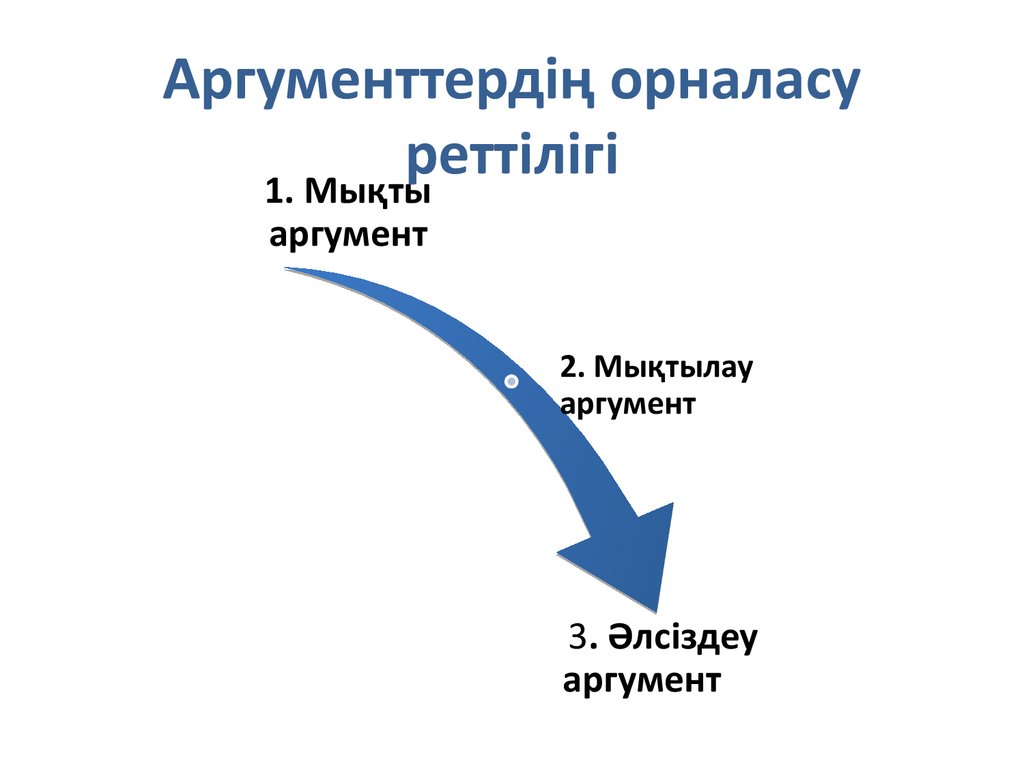 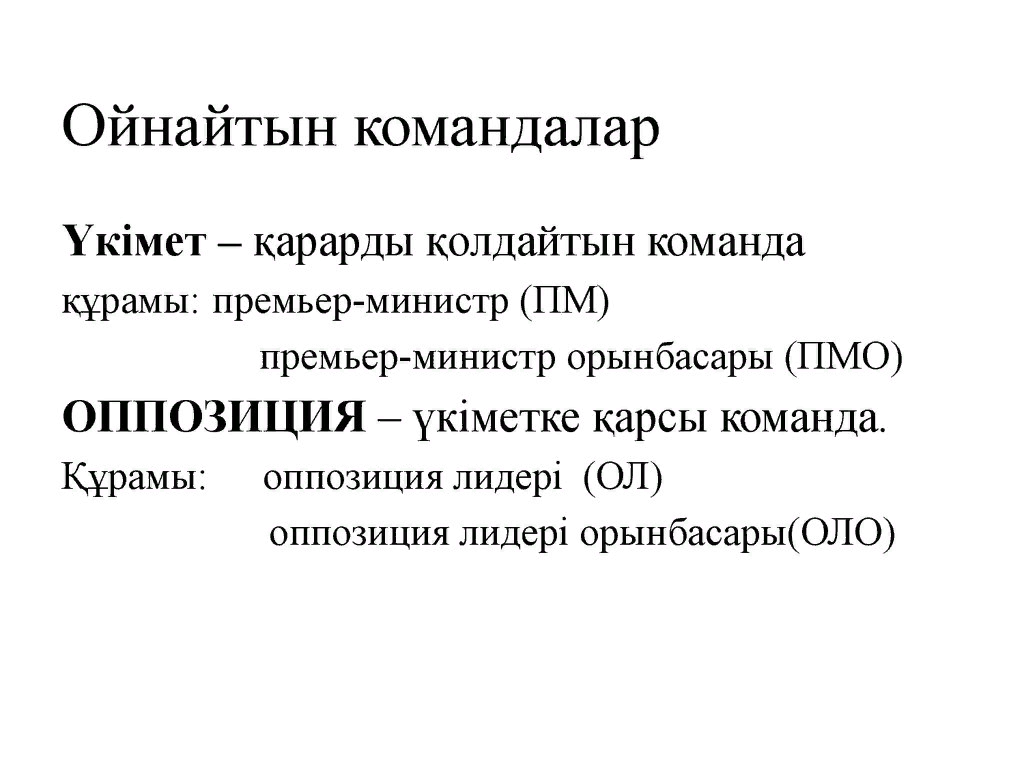 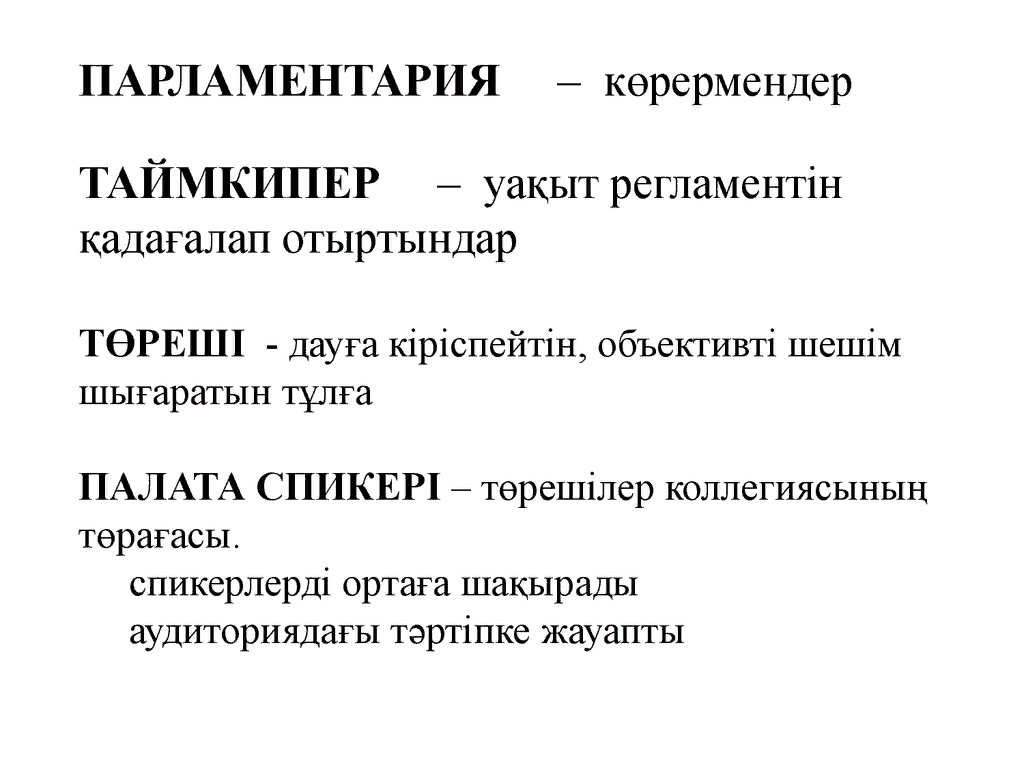 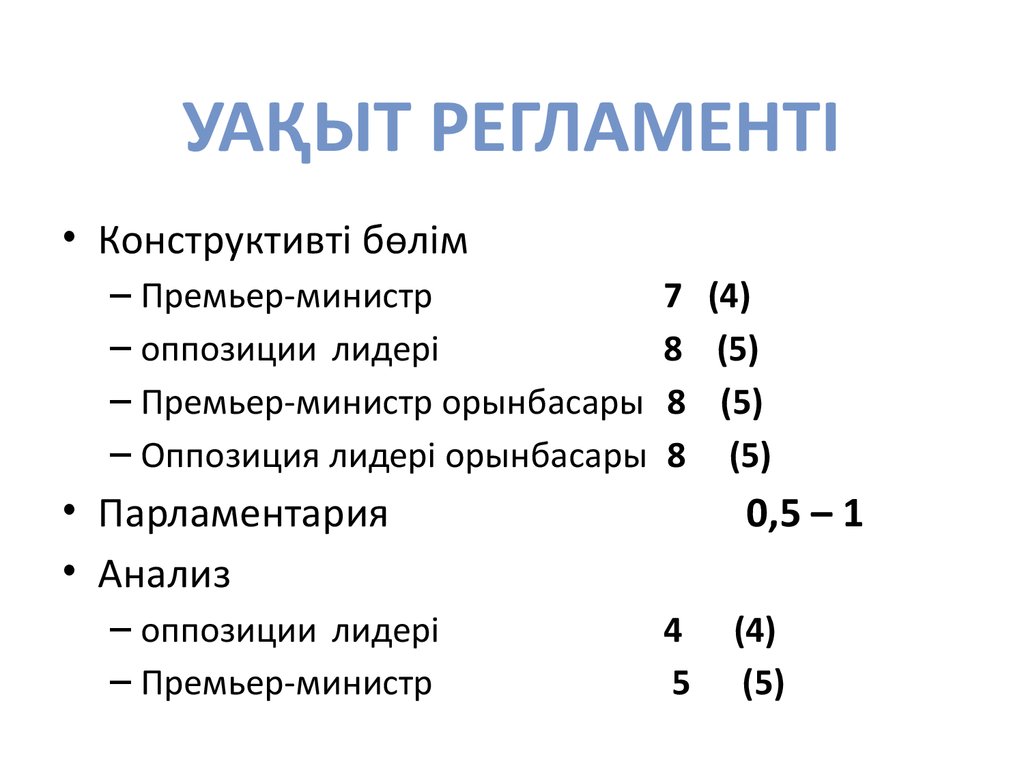 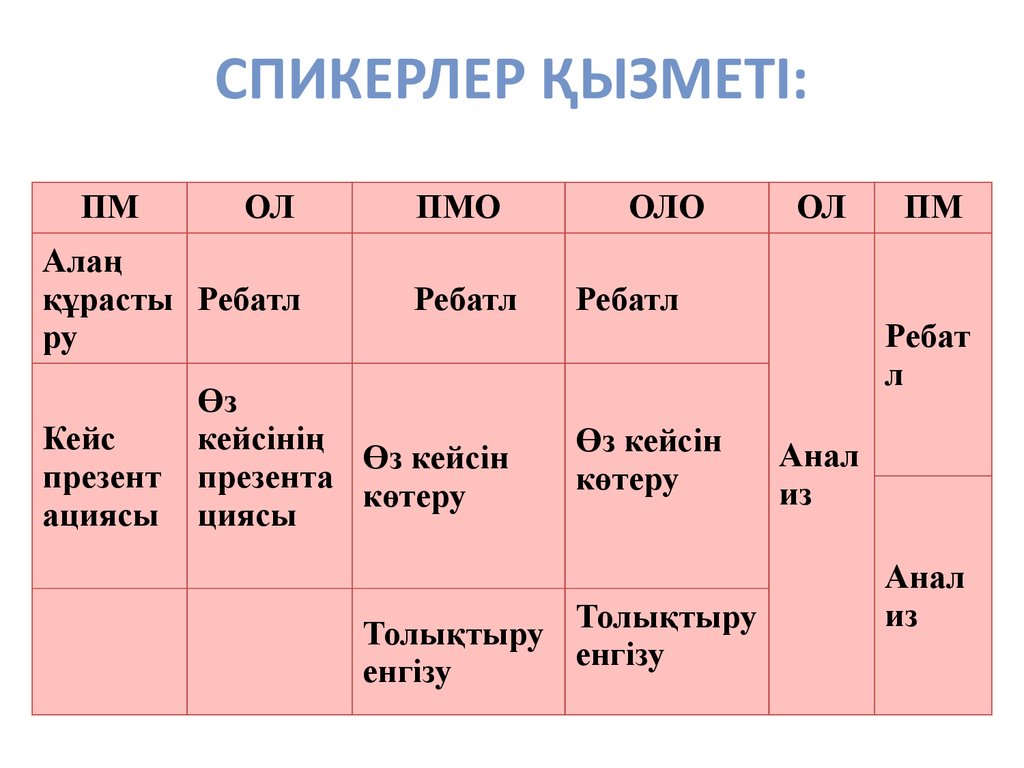 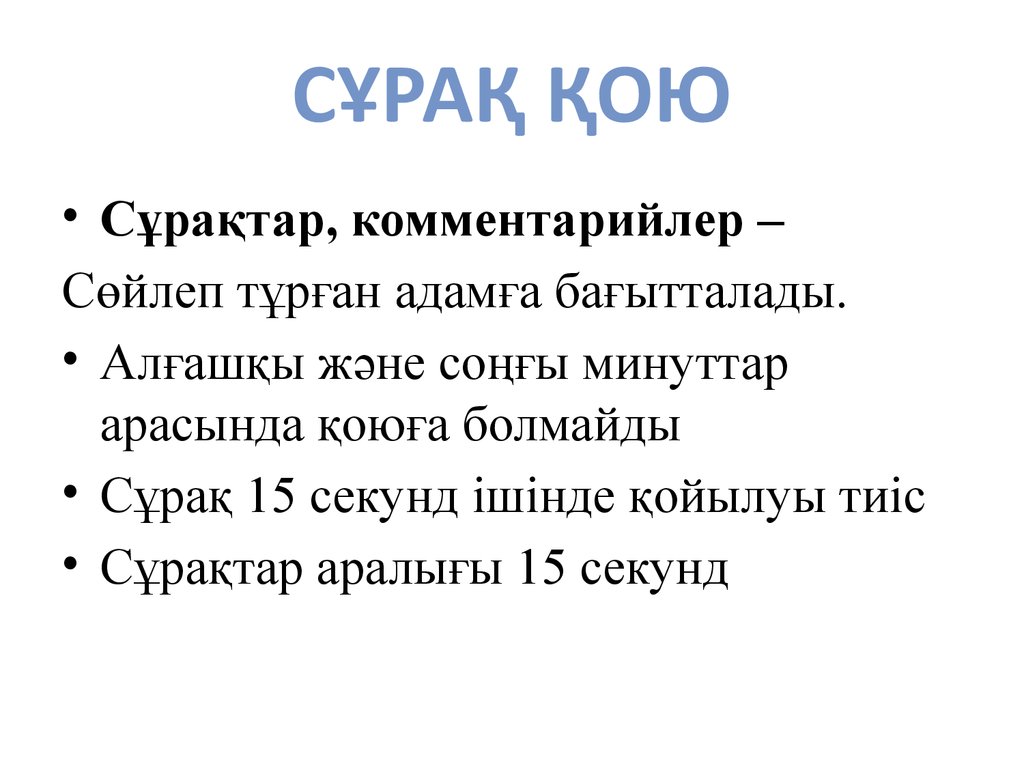 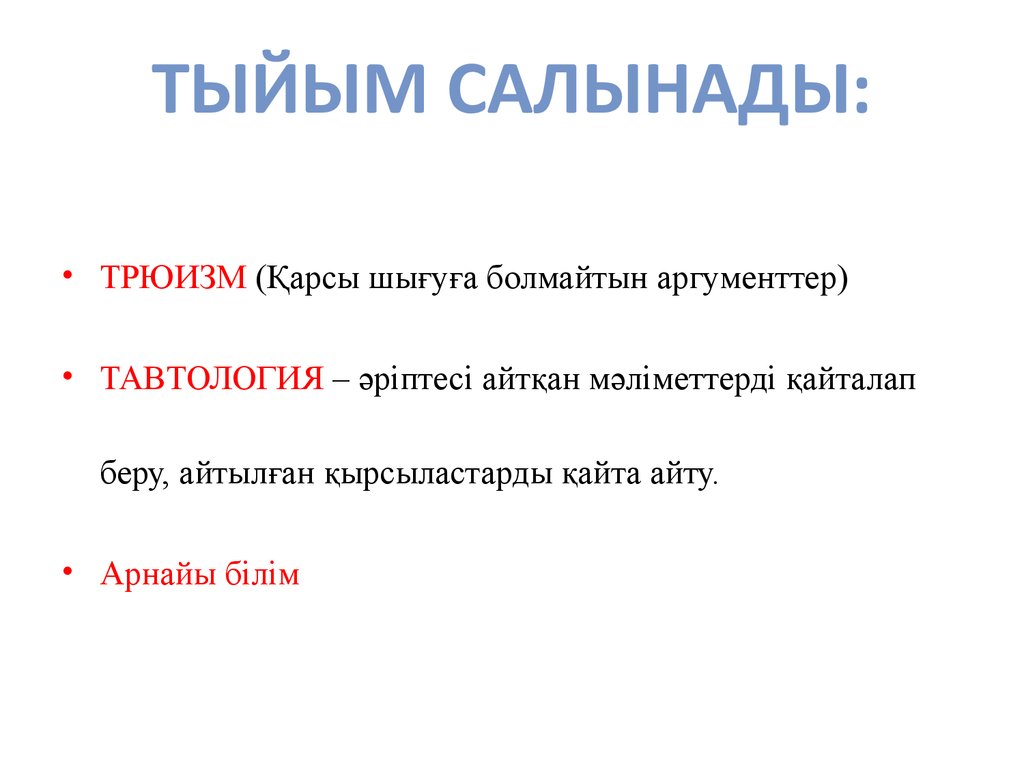 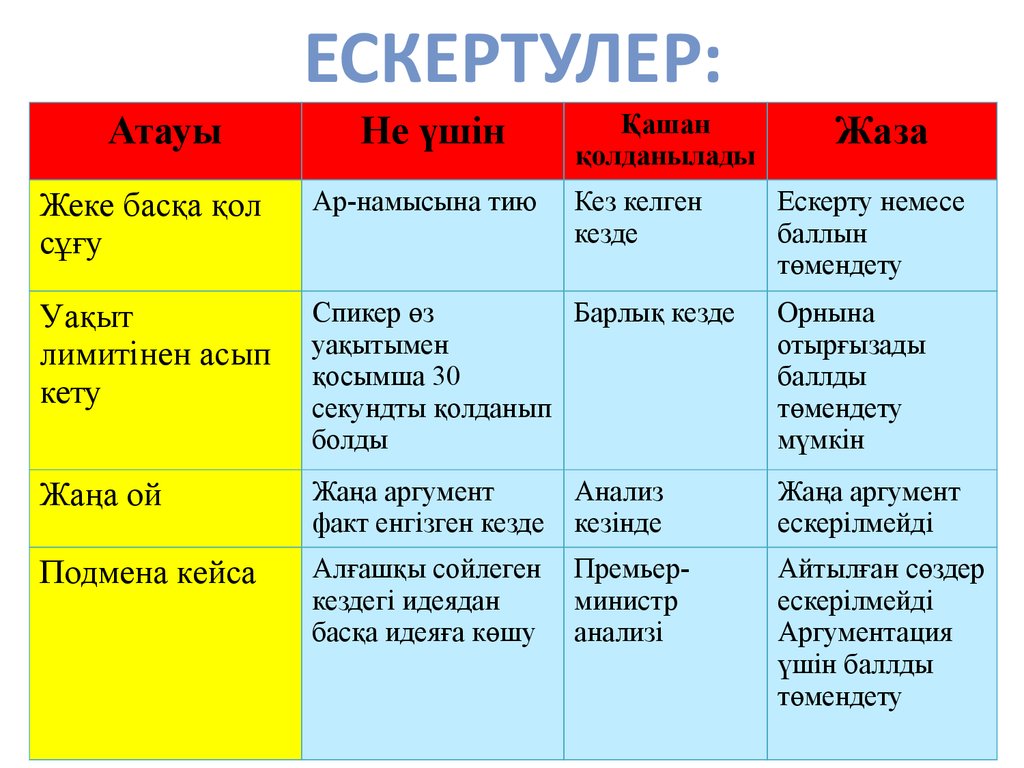